Aktualitātes par ražotāju pieslēgumiem11.09.2023
Ģenerācijas jaudas izmaiņas ST tīklā no 2012.g.
Ģenerācijas uzstādītās jaudas izmaiņas dinamika pēdējo 10 gadu laikā
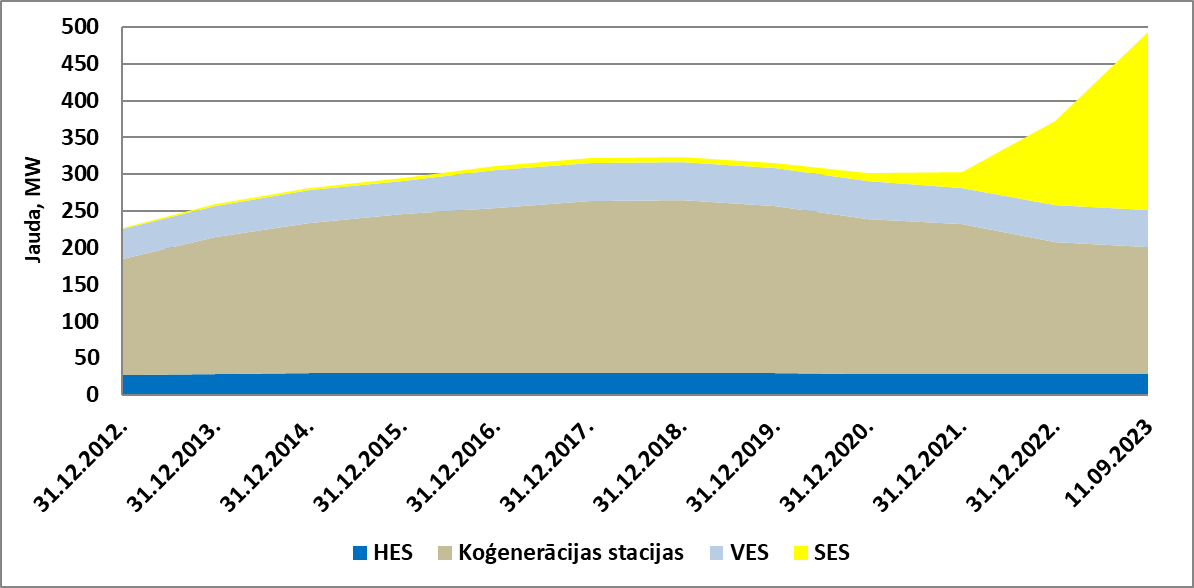 Statistika
Esošo ražotāju un mikroģeneratoru skaits un jaudas
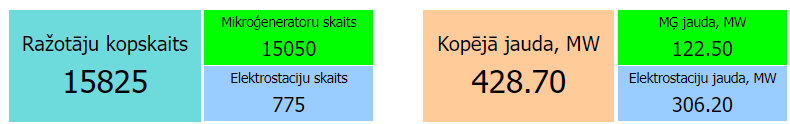 +5 MW
16.06.2023
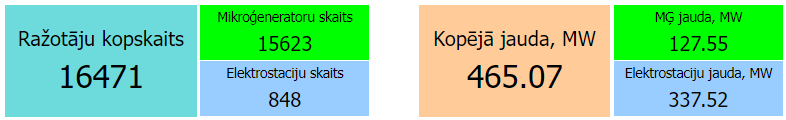 +31 MW
+7 MW
20.07.2023
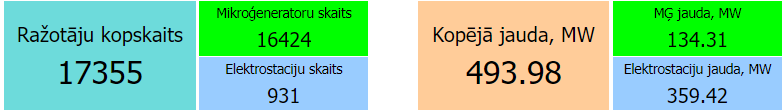 +22 MW
11.09.2023
Saule sastāda 49% no uzstādītās ģenerācijas jaudas:
Saules elektrostacijas – 108 MW (590 gab.)
Saules mikroģeneratori – 134 MW (16 387 gab.)
Esošie ražotāji
TOP-10 lielākie SES:
Mikroģeneratoru jauda, novadu karte:
Ražotāju jauda, novadu karte:
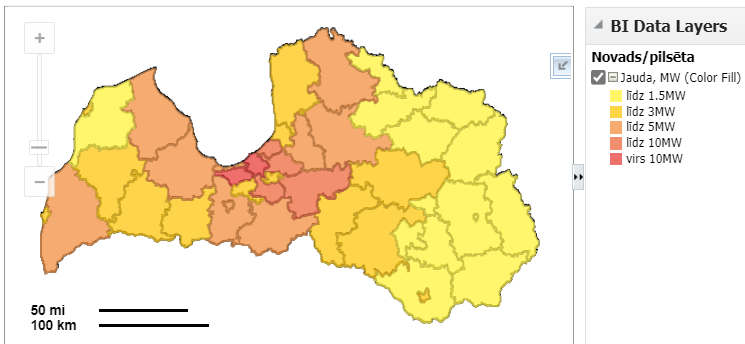 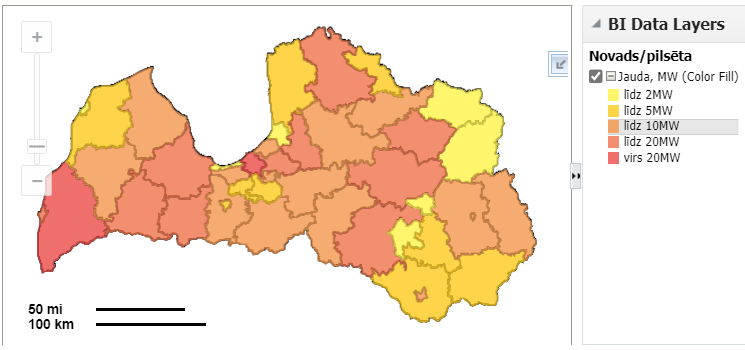 Ražotāju pieteikumu dinamika
Ražotāju pieteikumi
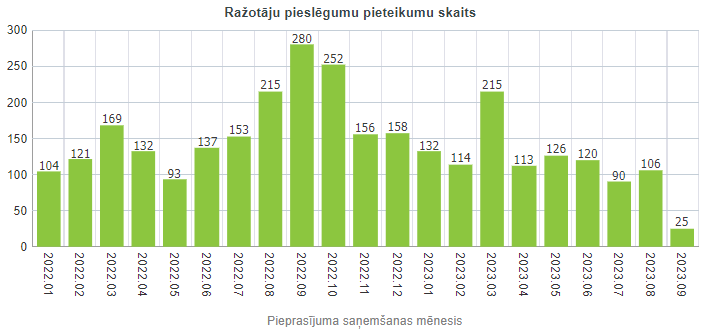 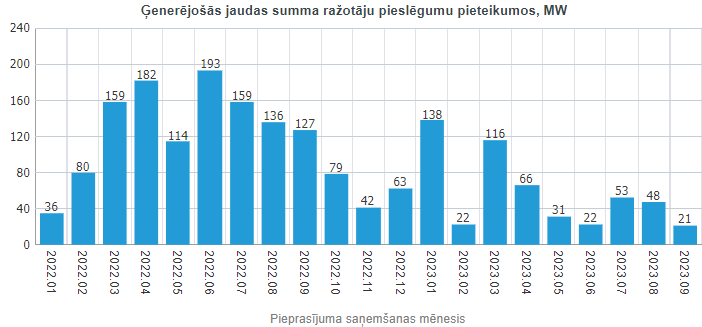 Atvērto ražotāju pieteikumu kartes
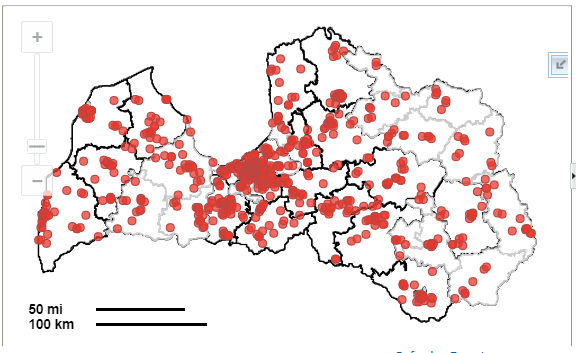 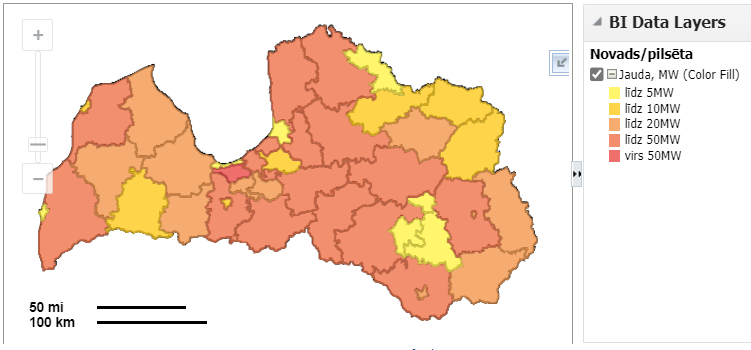 Mikroģeneratoru pieslēguma pieteikumu dinamika
Mikroģeneratoru pieslēguma pieteikumi
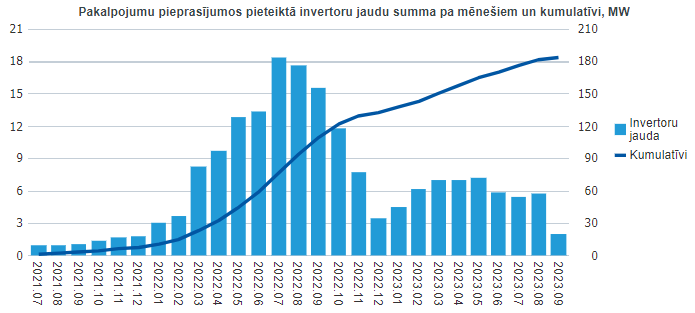 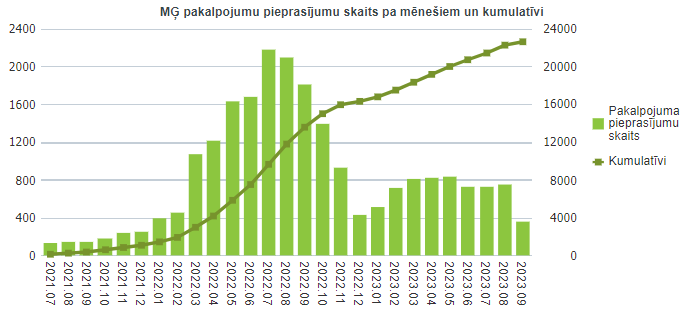 Atvērto mikroģeneratoru pieteikumu kartes
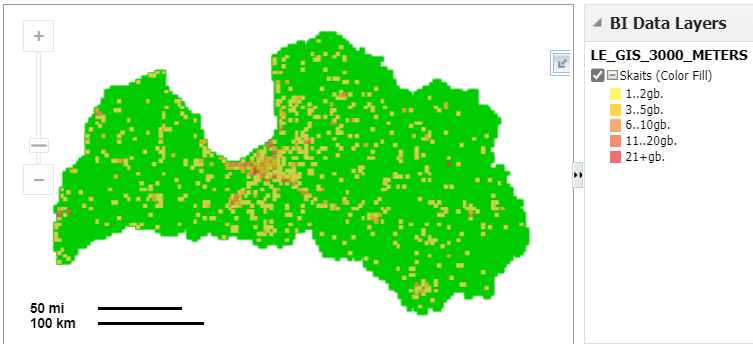 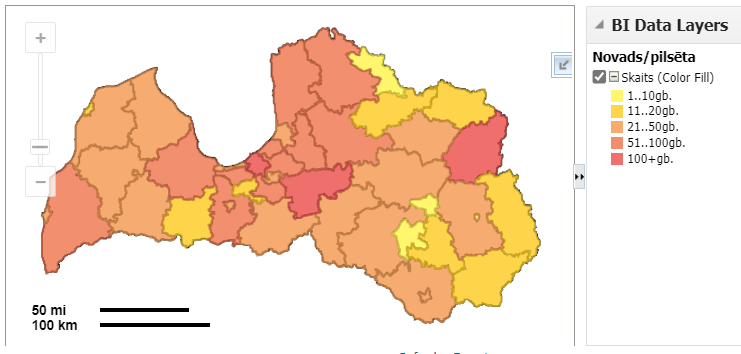 Ražotāju rezervētās jaudas
Rezervētās jaudas:
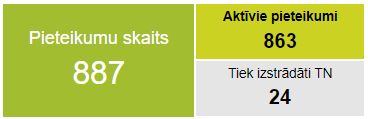 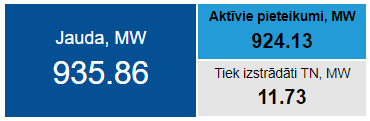 16.06.2023
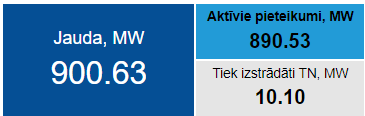 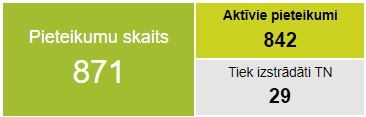 20.07.2023
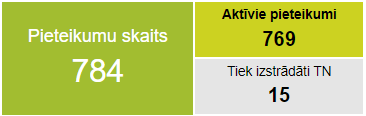 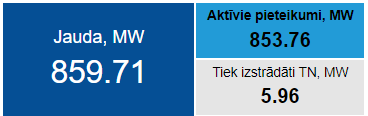 11.09.2023
Pieslēgtā un pieslēguma procesā esošā saules elektrostaciju jauda nodrošina ST patēriņu
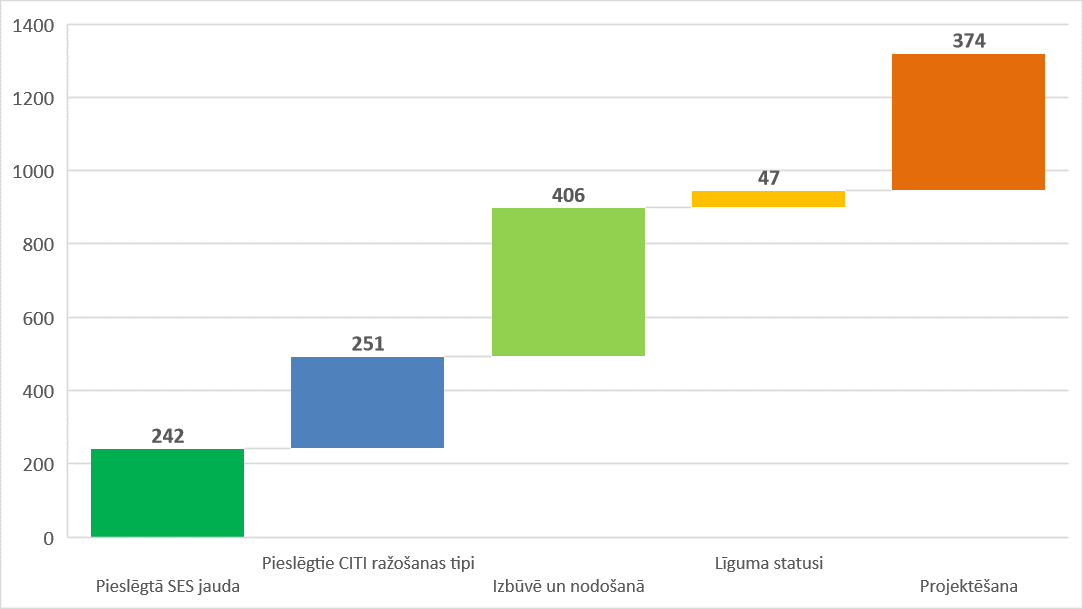 1112MW, 12/1/2022 10:00
1033MW, 1/7/2022 14:00
540MW, 24/6/2022 10:00
407MW, 25/6/2022 5:00
134 MW ir mikroģenerācija
Mikroģenerācijas un elektrostaciju uzstādīto jaudu prognozes (visi ražošanas tipi) 2023.-2024.g. beigās
Elektrostaciju skaita un jaudas prognozes
Mikroģeneratoru skaita un jaudas prognozes
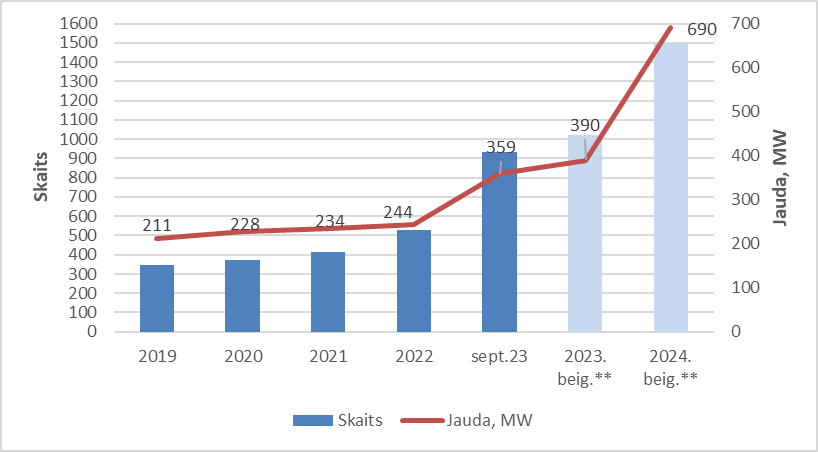 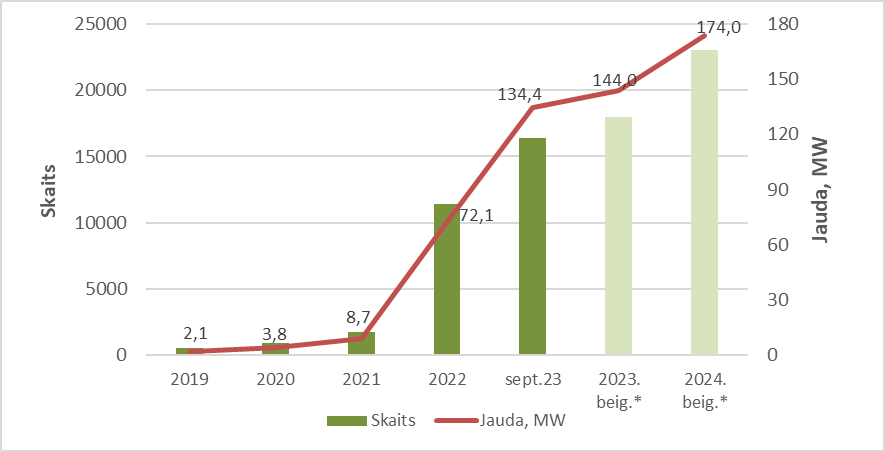 ** SES izbūves termiņi atkarīgi no klientiem: no 406 MW kas ir pieslēguma izbūves procesā, pašu elektrostaciju var izbūvēt un nodot 2 gadu laikā pēc pieslēguma izbūves.
Citas ražošanas tehnoloģija, kas var pieslēgties 2024.g.:
6 VES ar kopējo jaudu 16 MW
4 biogāzes koģenerācijas stacijas ar kopējo jaudu 0.67 MW
* Mikroģeneratoru skaita pieauguma temps samazināsies, jo no 01.01.2024 stāsies jauna neto norēķinu sistēma
Paldies par uzmanību!